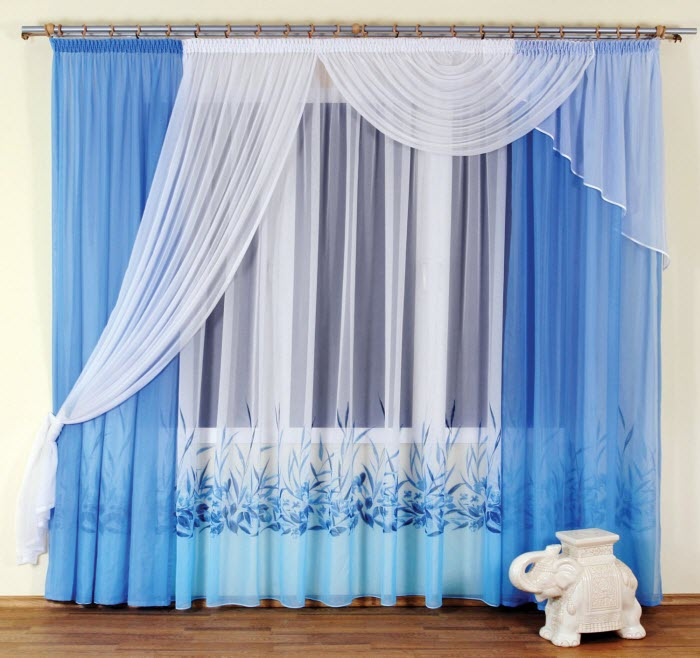 Welcome 
To
My class
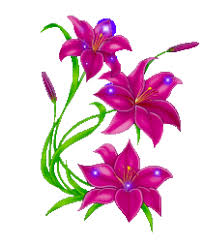 Presented by:
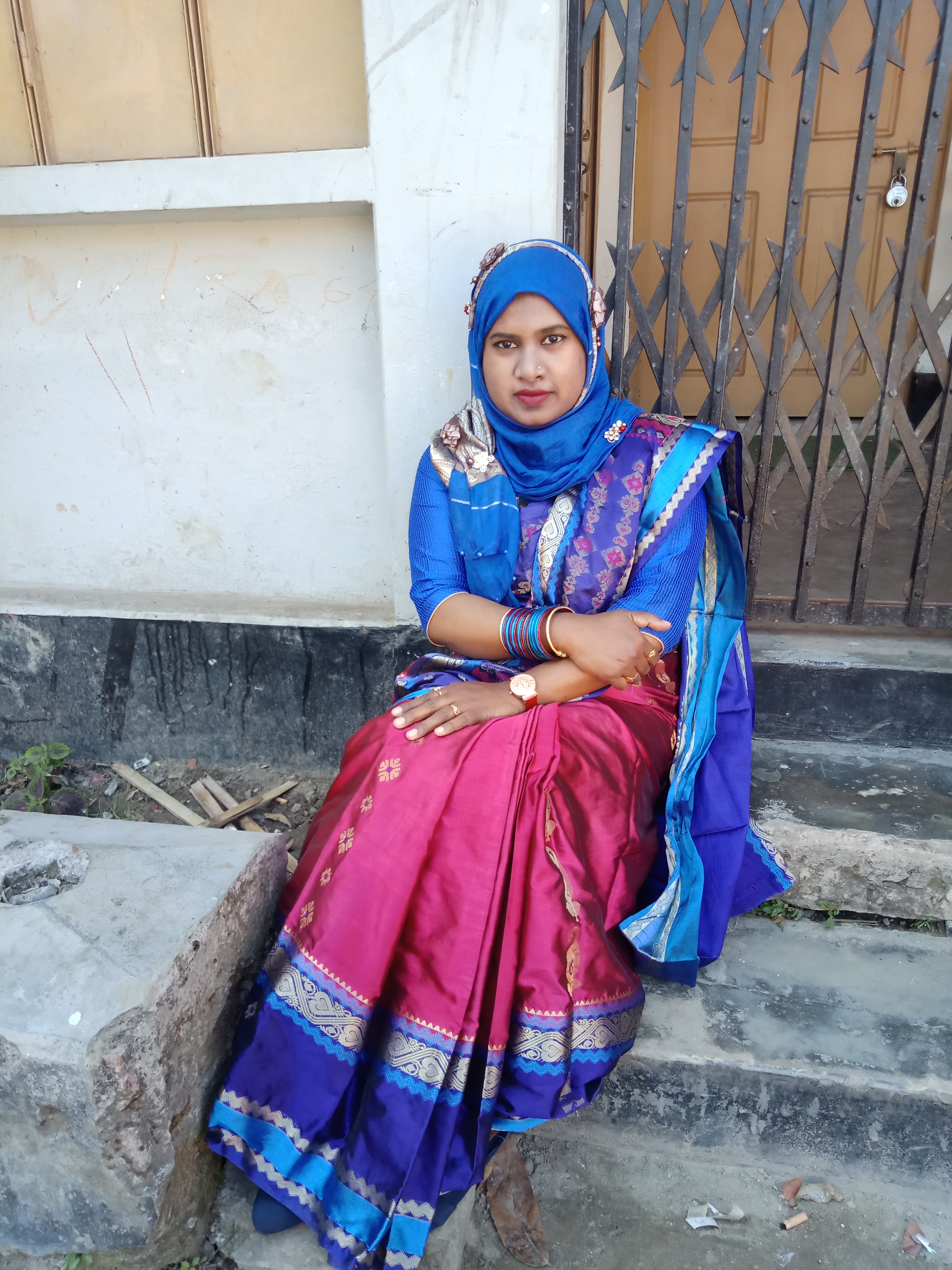 Norunnaher Boby
Asst. Teacher
Nowmahal Model Govt. Pry.School
Mymensingh Sadar,Mymensingh.
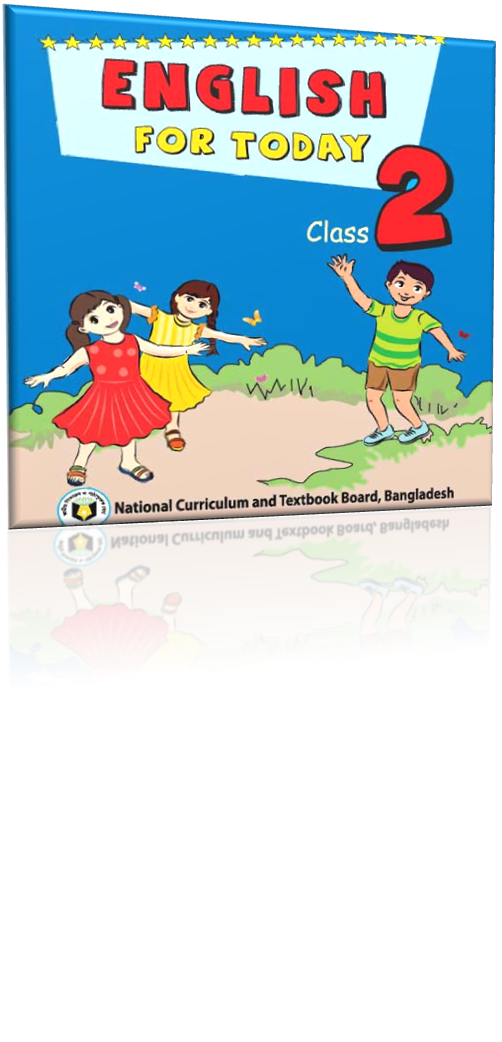 Class-two
Subject-English
Unit-19
Lessons 4-6
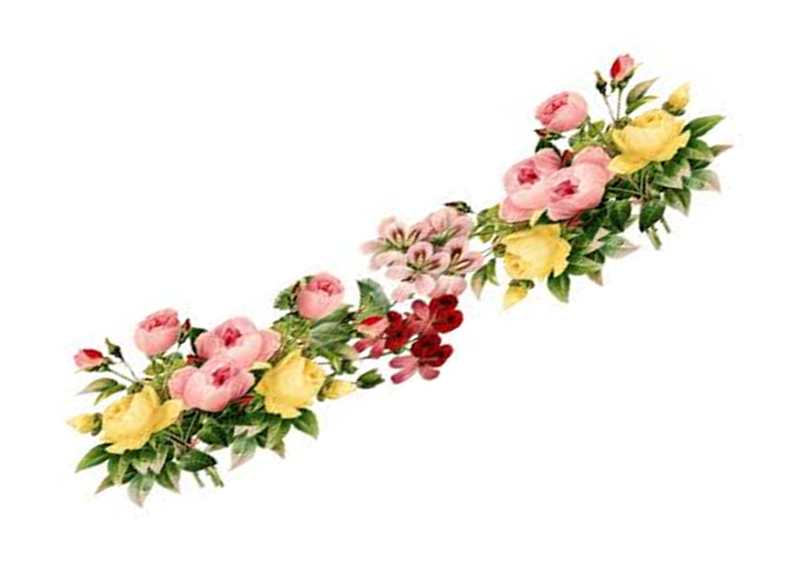 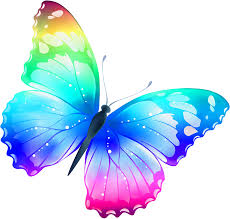 LEARNING  OUTCOMES
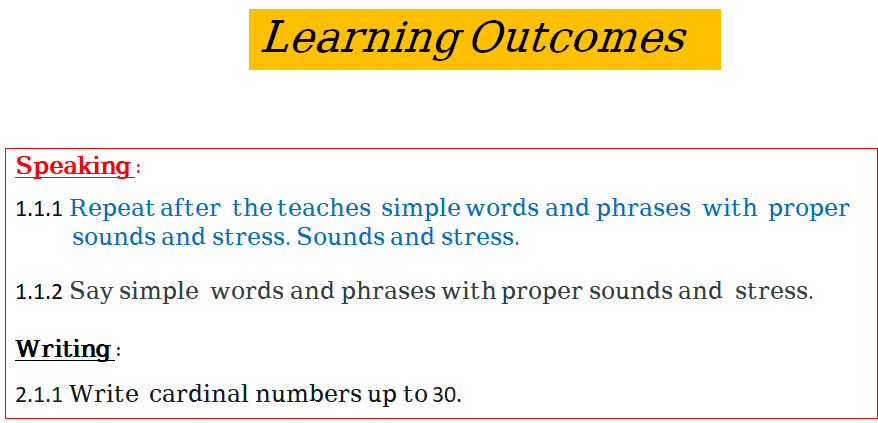 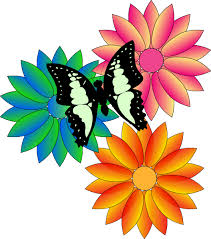 http://youtube.com/watch?v=24IPnQbdLcc
Square
Triangle
Circle
Rectangle
Shapes and numbers
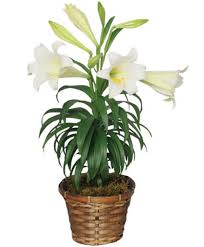 Square
Triangle
Rectangle
Circle
P-39
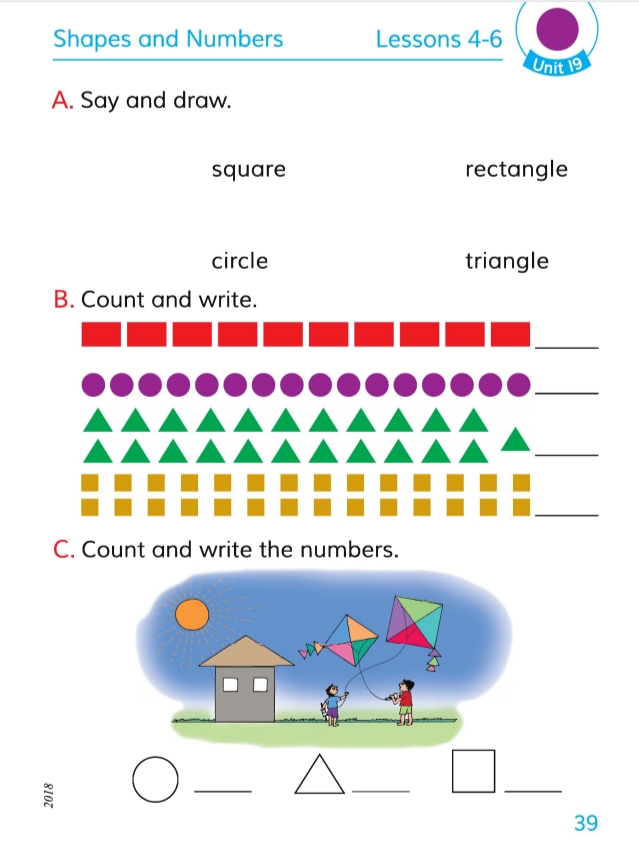 Pair work
activity A
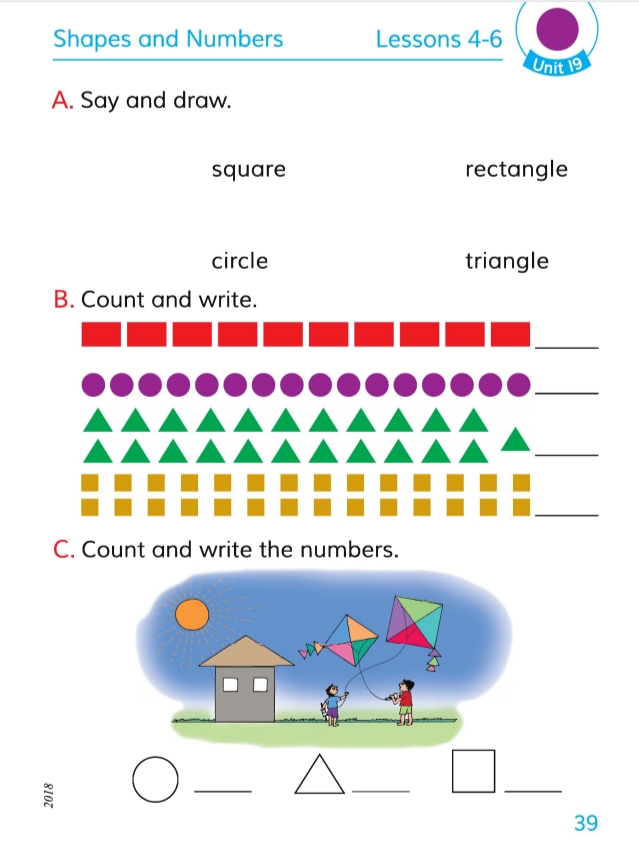 10
16
23
28
P-39
Home WORK
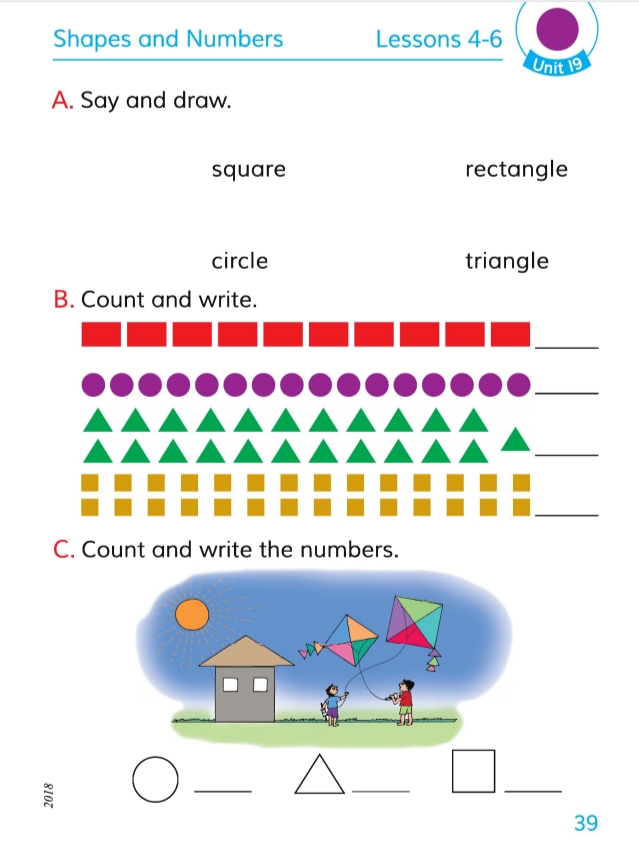 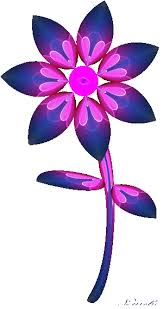 Thanks to all